Update on biodiversity and indigenous and local community benefits in REDD+ pilot and demonstration activitiesThe UN-REDD Programme
CBD Latin America and Caribbean Regional Consultation and Capacity-Building Workshop on REDD+, including on Relevant Biodiversity Safeguards
Quito, 5-8 July 2011

Monika Bertzky and Diego Martino
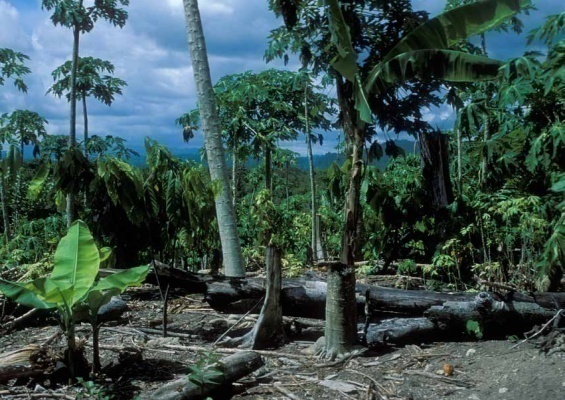 UN-REDD Programme
Supports countries to benefit from REDD+
National REDD+ Strategies and Readiness, capacity building
Established in 2008 by FAO, UNDP & UNEP
Response to UNFCCC Bali Action Plan
Offers UN Joint Programme: Delivering as One UN
Agreed delivery platform with FCPF and FIP
Builds on wider UN agency roles
E.g. National programs; GEF Implementing Agencies
[Speaker Notes: Concerning Bali Action Plan: this is decision 2/CP.13
MDTF = Multi Donor Trust Fund from which the UN-REDD money is disbursed (Government of Norway, Finland, Spain, etc.) 
FCPF = Forest Carbon Partnership Facility
FIP = Forest Investment Platform]
What is UN-REDD? Two components:
National Programmes

Capacity building for readiness
13 countries receiving direct  UN-REDD funding support:
Africa: DRC, Tanzania, Zambia
Asia & Pacific: Cambodia, Indonesia, PNG, Philippines, Solomon Islands, Vietnam
LA & Caribbean: Bolivia, Ecuador, Panama, Paraguay
Global Programme

Guidelines, advice, regional/ international dialogue, analyses
	⇒ to support country action
	⇒ to support the UNFCCC process on a global scale
Social and Environmental Principles & Criteria
Risks and opportunities from REDD+
 UN-REDD Programme response: development of 
Social & Environmental Principles and Criteria 
	to assist countries address those risks and opportunities
Coherent with and drawn from Cancun safeguards
Intended to help countries meet their commitments under Multilateral Agreements, such as the CBD
[Speaker Notes: (http://unfccc.int/meetings/cop_16/items/5571.php)
The P&C are also intended to help countries to meet their commitments under Multilateral Agreements such as the Convention on Biological Diversity, the UN Declaration on the Rights of Indigenous Peoples, the International Labor Organization Convention 169, the Convention on the Elimination of All Forms of Racial Discrimination (UNCERD), the Convention on the Elimination of All Forms of Discrimination against Women (CEDAW), and the UN Declaration of Human Rights. 
They emerge from our understanding of the major potential opportunities and risks from REDD+, together with commitments that have been made in the context of MEAs, and other REDD+-relevant standards.]
Purpose of Principles & Criteria - 1
The Principles and Criteria will serve:
To provide the UN-REDD Programme with a framework to ensure that its activities promote social and environmental benefits and reduce risks from REDD+. In particular, the P&C will be used by the UN-REDD Programme: 
as an aid in formulating national REDD+ programmes and initiatives that seek UN-REDD funding
in the review of national programmes prior to submission for UN-REDD funding
to assess national programme delivery
[Speaker Notes: This refers to the programmes of further countries. While the hope is that countries with agreed NJPs would apply the P&Cs as well, it is not required that they will apply them retrospectively.]
Purpose of Principles & Criteria - 2
The Principles and Criteria will serve:
To support countries in operationalizing UNFCCC agreements on safeguards for REDD+. Countries can use these P&C for various purposes, such as: 
to promote, apply and build on the Cancun safeguards  
in devising a national system for information on how the UNFCCC safeguards are being addressed and respected in REDD+ implementation
in demonstrating their achievements beyond carbon, for example in reference to efforts on poverty alleviation and biodiversity conservation
Process for developing Principles & Criteria
Developed in collaboration between UNDP and UNEP, under the UN-REDD Programme.  
First draft presented to UN-REDD Policy Board in March 2011 and comments invited. 
Based on input received, second draft for consultation released on 30 June
A finalised version will be produced for presentation to the Policy Board in October 2011
In addition, a Risk Identification and Mitigation Tool is being developed to assist national REDD+ teams in developing national programmes in accordance with Cancun safeguards
[Speaker Notes: The second draft serves as a basis for the UN-REDD Programme to work with key stakeholders and individual countries in testing and further refining the P&C 
On the mitigation tool: It may also support development of practical indicators for the social and environmental effects of REDD+ at the national level. A first version was presented to Policy Board 5 in November 2010. In collaboration with the countries involved in testing the P&C, the tool will now be broadened to include an environmental component and the positive effects of REDD+ activities as well as the risks. A new version will be available subsequent to UNFCCC COP 17 (28 November – 9 December 2011) in Durban.]
UN-REDD Social and Environmental Principles and Criteria, second draft, July 2011
Principle 1
Comply with standards of democratic governance
Criterion 1 – Ensure the integrity and transparency of fiduciary and fund management systems
Criterion 2 – Develop and implement activities in a transparent, accountable, legitimate and responsive manner
Criterion 3 – Ensure the full and effective participation of relevant stakeholders in policy design and implementation, with special attention to the most vulnerable and marginalized groups
[Speaker Notes: Principle 1 has 3 criteria referring to transparency of fiduciary and fund management systems, transparency of activities and full and effective participation of stakeholders
Principle 2 has 4 criteria refers to gender quality and women’s empowerment, free, prior and informed consent of indigenous people and other forest dependent communities, involuntary resettlement, respect for cultural heritage and traditional knowledge
Principle 3 has 2 criteria referring to equitable and transparent benefit distribution among stakeholders, and respect and enhancement of economic, social and political well-being
Principle 4 has 3 criteria referring to consistency with and contribution to national climate change policy objectives and international commitments, addressing the risks of reversals to ensure efficiency and effectiveness of REDD+, ensuring consistency with and contribution to national poverty reduction strategies and other sustainable development goals, and consistency with and contribution to national biodiversity conservation and other natural resource use objectives and international commitments  
Fiduciary and fund management risks –Fiduciary and fund management risks are risks associated with the transfer, management and distribution of funds and assets.]
UN-REDD Social and Environmental Principles and Criteria, second draft, July 2011
Principle 2
Respect and protect stakeholder rights 
Criterion 4 – Promote and enhance gender equality and women’s empowerment
Criterion 5 – Seek free, prior and informed consent of indigenous peoples and other forest dependent communities
Criterion 6 – Avoid involuntary resettlement as a result of REDD+
Criterion 7 – Respect and protect cultural heritage and traditional knowledge
[Speaker Notes: Principle 1 has 3 criteria referring to transparency of fiduciary and fund management systems, transparency of activities and full and effective participation of stakeholders
Principle 2 has 4 criteria refers to gender quality and women’s empowerment, free, prior and informed consent of indigenous people and other forest dependent communities, involuntary resettlement, respect for cultural heritage and traditional knowledge
Principle 3 has 2 criteria referring to equitable and transparent benefit distribution among stakeholders, and respect and enhancement of economic, social and political well-being
Principle 4 has 3 criteria referring to consistency with and contribution to national climate change policy objectives and international commitments, addressing the risks of reversals to ensure efficiency and effectiveness of REDD+, ensuring consistency with and contribution to national poverty reduction strategies and other sustainable development goals, and consistency with and contribution to national biodiversity conservation and other natural resource use objectives and international commitments  
Fiduciary and fund management risks –Fiduciary and fund management risks are risks associated with the transfer, management and distribution of funds and assets.]
UN-REDD Social and Environmental Principles and Criteria, second draft, July 2011
Principle 3
Promote and enhance sustainable livelihoods 
Criterion 8 – Ensure equitable and transparent benefit distribution among relevant stakeholders
Criterion 9 – Respect and enhance economic, social and political well-being
[Speaker Notes: Principle 1 has 3 criteria referring to transparency of fiduciary and fund management systems, transparency of activities and full and effective participation of stakeholders
Principle 2 has 4 criteria refers to gender quality and women’s empowerment, free, prior and informed consent of indigenous people and other forest dependent communities, involuntary resettlement, respect for cultural heritage and traditional knowledge
Principle 3 has 2 criteria referring to equitable and transparent benefit distribution among stakeholders, and respect and enhancement of economic, social and political well-being
Principle 4 has 3 criteria referring to consistency with and contribution to national climate change policy objectives and international commitments, addressing the risks of reversals to ensure efficiency and effectiveness of REDD+, ensuring consistency with and contribution to national poverty reduction strategies and other sustainable development goals, and consistency with and contribution to national biodiversity conservation and other natural resource use objectives and international commitments  
Fiduciary and fund management risks –Fiduciary and fund management risks are risks associated with the transfer, management and distribution of funds and assets.]
UN-REDD Social and Environmental Principles and Criteria, second draft, July 2011
Principle 4
Contribute to coherent low-carbon, climate-resilient and environmentally sound development policy, consistent with commitments under international conventions and agreements 
Criterion 10 – Ensure consistency with and contribution to national climate policy objectives, including mitigation and adaptation strategies and international commitments
Criterion 11 – Address the risk of reversals including potential future risks to forest carbon stocks and other benefits to ensure the efficiency and effectiveness of REDD+
[Speaker Notes: Principle 1 has 3 criteria referring to transparency of fiduciary and fund management systems, transparency of activities and full and effective participation of stakeholders
Principle 2 has 4 criteria refers to gender quality and women’s empowerment, free, prior and informed consent of indigenous people and other forest dependent communities, involuntary resettlement, respect for cultural heritage and traditional knowledge
Principle 3 has 2 criteria referring to equitable and transparent benefit distribution among stakeholders, and respect and enhancement of economic, social and political well-being
Principle 4 has 3 criteria referring to consistency with and contribution to national climate change policy objectives and international commitments, addressing the risks of reversals to ensure efficiency and effectiveness of REDD+, ensuring consistency with and contribution to national poverty reduction strategies and other sustainable development goals, and consistency with and contribution to national biodiversity conservation and other natural resource use objectives and international commitments  
Fiduciary and fund management risks –Fiduciary and fund management risks are risks associated with the transfer, management and distribution of funds and assets.]
UN-REDD Social and Environmental Principles and Criteria, second draft, July 2011
Principle 4 - continued
Criterion 12 – Ensure consistency with and contribution to national poverty reduction strategies and other sustainable development goals
Criterion 13 – Ensure consistency with and contribution to national biodiversity conservation, other environmental and natural resource management policy objectives, national forest programmes, and international commitments
[Speaker Notes: Principle 1 has 3 criteria referring to transparency of fiduciary and fund management systems, transparency of activities and full and effective participation of stakeholders
Principle 2 has 4 criteria refers to gender quality and women’s empowerment, free, prior and informed consent of indigenous people and other forest dependent communities, involuntary resettlement, respect for cultural heritage and traditional knowledge
Principle 3 has 2 criteria referring to equitable and transparent benefit distribution among stakeholders, and respect and enhancement of economic, social and political well-being
Principle 4 has 3 criteria referring to consistency with and contribution to national climate change policy objectives and international commitments, addressing the risks of reversals to ensure efficiency and effectiveness of REDD+, ensuring consistency with and contribution to national poverty reduction strategies and other sustainable development goals, and consistency with and contribution to national biodiversity conservation and other natural resource use objectives and international commitments  
Fiduciary and fund management risks –Fiduciary and fund management risks are risks associated with the transfer, management and distribution of funds and assets.]
UN-REDD Social and Environmental Principles and Criteria, second draft, July 2011
Principle 5
Protect natural forest from degradation or conversion to other land uses, including plantation forest
Criterion 14 – Ensure that REDD+ activities do not cause the conversion of natural forest to other land uses, including plantation forest, and make reducing conversion due to other causes (e.g. agriculture, timber and fuelwood extraction, infrastructure development) a REDD+ priority
Criterion 15 – Minimise degradation of natural forest by REDD+ activities and make reducing degradation due to other causes (e.g. agriculture, timber and fuelwood extraction, infrastructure development) a REDD+ priority
[Speaker Notes: These criteria address one of the major concerns about the possibility that REDD+ may incentivise the conversion of natural forest to plantation forest. In addition, by reference to making reducing conversion or degradation due to other causes a REDD+ priority, call for addressing the drivers of conversion and degradation, which is of major importance if REDD+ is to be successful]
UN-REDD Social and Environmental Principles and Criteria, second draft, July 2011
Principle 6
Maintain and enhance multiple functions of forest to deliver benefits including biodiversity conservation and ecosystem services
Criterion 16 – Ensure that land use planning for REDD+ explicitly takes account of ecosystem services and biodiversity conservation in relation to local and other stakeholders’ values, and potential trade-offs between different benefits
Criterion 17 – Ensure that new and existing forests are managed to maintain and enhance ecosystem services and biodiversity important in both local and national contexts
[Speaker Notes: These criteria are important because they emphasise the importance of biodiversity and ecosystem services as additional benefits from forest. Criterion 17 specifically refers to the REDD+ activities that are captured in the “+”, i.e. sustainable management of forest and enhancement of forest carbon stocks]
UN-REDD Social and Environmental Principles and Criteria, second draft, July 2011
Principle 7
Minimise indirect adverse impacts on ecosystem services and biodiversity 
Criterion 18 – Minimise harmful effects on carbon stocks of forest and non-forest ecosystems resulting from displacement of changes in land use (including extractive activities)
Criterion 19 – Minimise harmful effects on biodiversity and other ecosystem services of forest and non-forest ecosystems resulting from displacement of changes in land use (including extractive activities)
Criterion 20 - Minimise other indirect impacts on biodiversity, such as those resulting from intensification of land use
[Speaker Notes: Important to note that these criteria explicitly refer to forest AND NON-FOREST ECOSYSTEMS]
Brief Description of the Land Use + Opportunity Costs + Multiple Benefits +Transformational Policies Process
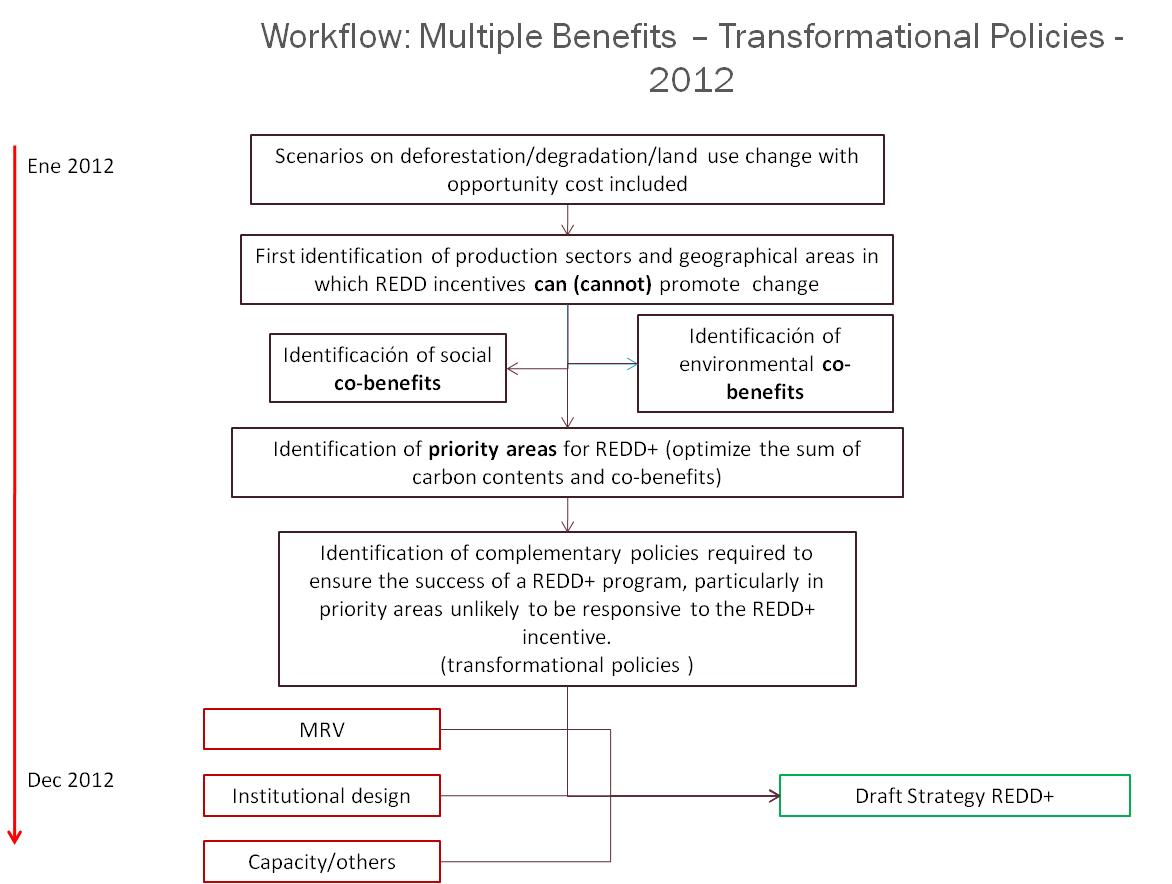 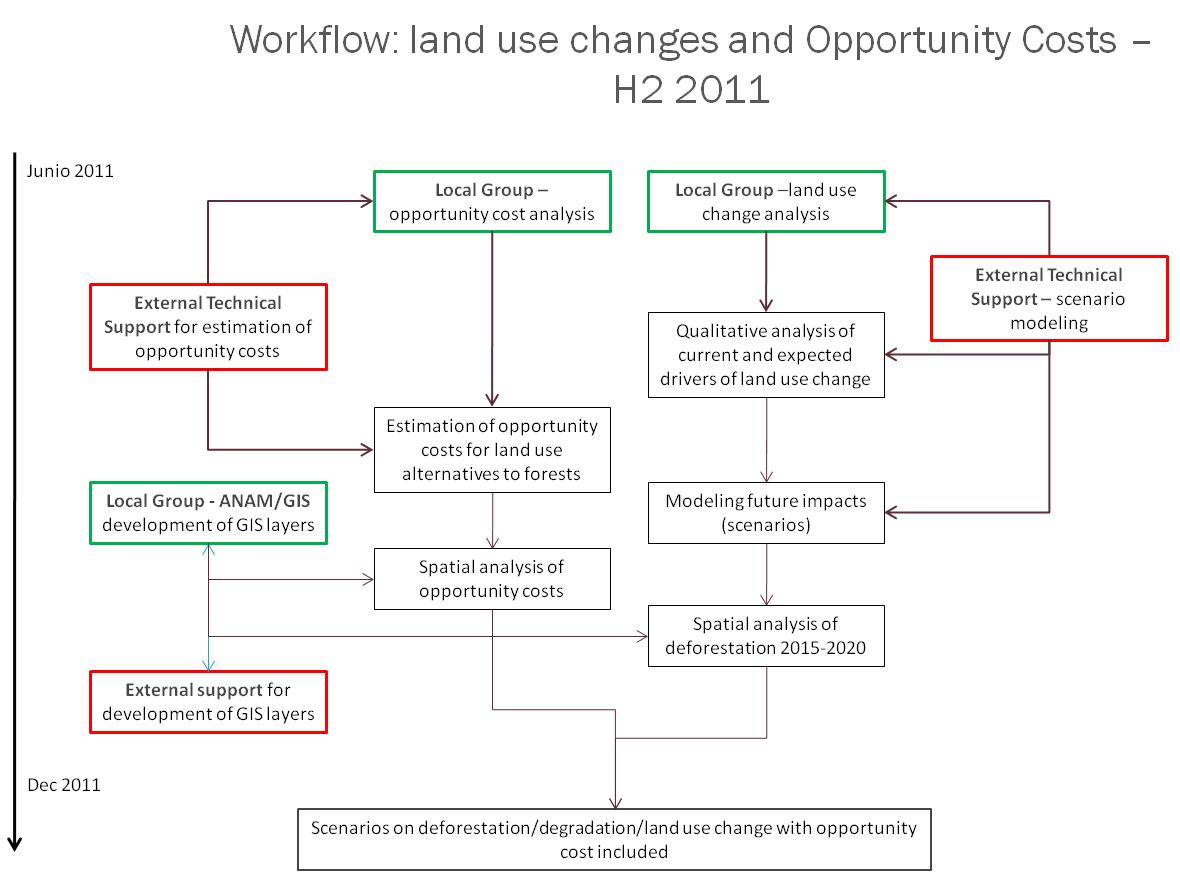 Paraguay NJP
Resultado 1: Capacidad institucional y técnica mejorada de las organizaciones de Gobierno y de la Sociedad Civil para gerenciar actividades REDD+ en Paraguay 
Producto 1.1: Plan de Acción para la reducción de emisiones debidas a la deforestación y la degradación de bosques (Plan REDD+).
Producto 1.2: Sistema Nacional de Información Ambiental (SEAM) y Forestal (INFONA) para medir y evaluar la reducción de emisiones provenientes de la deforestación y degradación de bosques (Sistema de Medición, Notificación y Verificación – MRV).
Producto 1.3: Sistema nacional de contabilidad de carbono y manejo de datos.
Producto 1.4: Mecanismo de pagos y canalización de los mismos a nivel local.
Resultado 2: Capacidad establecida para implementar REDD+ a nivel local 
Producto 2.1: Proyecto piloto REDD+.
Producto 2.2 Propuestas de proyectos REDD+ diseñados para otras áreas boscosas.
Resultado 3: Aumento del conocimiento y generación de capacidades para el tema REDD+ a las comunidades dependientes de los bosques, en especial los pueblos indígenas y otros actores claves del país. 
Producto 3.1 Campaña nacional  REDD+.
Producto 3.2: Capacitación y consulta sobre  REDD+ con Pueblos Indígenas
Producto 3.3 Capacitación y consulta sobre  REDD+ con pequeños, medianos y grandes productores, y otros actores.
Ecuador NJP
1. The design and implementation of a National Forest Monitoring System; 
1.1: National Forest Assessment. 
1.2: Historical Map of deforestation, degradation and carbon sequestration related activities. 
1.3: Reference Scenario for emissions from deforestation, degradation and carbon sequestration activities 
1.4: National GHG MRV Monitoring System for the Forestry Sector. 

2. National implementation of a REDD+ consultation process involving civil society, indigenous communities, peoples and nationalities, Afro-Ecuadorian and Montubio peoples and communes;

3. Development of policies and instruments for the implementation of REDD+;
3.1 Socio-economic analysis of the implementation of a REDD mechanism + in Ecuador. 
3.2 Design of policies and actions for the effective implementation of REDD+. 

4. Development of the operational framework for the implementation of REDD+;

5. Ensuring multiple environmental and social benefits, and;
5.1: Multiple benefits monitoring system
5.2: Definition of the multiple benefits leverage strategy
6. Design and implementation of a benefit-sharing system.
Workflow: land use changes and Opportunity Costs – H2 2011
Junio 2011
Local Group –land use change analysis
Local Group – opportunity cost analysis
External Technical Support – scenario modeling
External Technical Support for estimation of opportunity costs
Qualitative analysis of  current and expected drivers of land use change
Estimation of opportunity costs for land use alternatives to forests
Local Group - development of GIS layers
Modeling future impacts (scenarios)
Spatial analysis of opportunity costs
Spatial analysis of deforestation 2015-2020
External support for development of GIS layers
Dec 2011
Scenarios on deforestation/degradation/land use change with opportunity cost included
Workflow: Multiple Benefits – Transformational Policies - 2012
Scenarios on deforestation/degradation/land use change with opportunity cost included
Ene 2012
First identification of production sectors and geographical areas in which REDD incentives can (cannot) promote  change
Identificación of environmental co-benefits
Identificación of social co-benefits
Identification of priority areas for REDD+ (optimize the sum of carbon contents and co-benefits)
Identification of complementary policies required to ensure the success of a REDD+ program, particularly in priority areas unlikely to be responsive to the REDD+ incentive.
(transformational policies )
MRV
Dec 2012
Institutional design
Draft Strategy REDD+
Capacity/others